ソーシャルワーカーデー
2024　in　あおもり

ソーシャルワークと災害支援～あの日あの時私たちは～
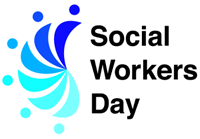 ○ソーシャルワーカーデーとは
　福祉・介護等の施設や病院・行政で、福祉に関する困りごとの相談を受け、解決を一緒に考える「ソーシャルワーカー」に対する理解を深める日です。全国各地で多くのイベントが開催され、一般の方のみならず福祉従事者のつながりを深める場にもなっています。

　
地震、水害などわが国では全国各地で災害が発生しています。災害が発生したとき、ソーシャルワーカーは被災地においてどのような役割を果たしているのでしょうか。有事の際に備え、被災者支援についてソーシャルワークの視点から一緒に考えてみませんか？


　　　　2024年7月15日（月・祝）　10:00～16:00
　　　　　　　　　　　　　　　　※講演会は13:30～15:00

　　　　ラ・セラ　東バイパスショッピングセンター
　　　 　2階催事場

　　　　主催協力団体の活動紹介・福祉用具体験コーナー
　　　　被災地ソーシャルワークに関する講演会

　　　　福祉医療関係者、学生、県民どなたでも参加可能
　　　　  です。
日時
場所
内容
対象
お気軽に
ご参加ください！
【主催】公益社団法人青森県社会福祉士会
　　　　（協力団体）一般社団法人青森県介護福祉士会
　　　　　　　　　　青森県精神保健福祉士協会
　　　　　　　　　　青森県医療ソーシャルワーカー協会
【後援予定】青森県・青森県教育委員会・青森県社会福祉協議会